Figure 3.  Scatterplots showing the distribution of the OARs in men (squares) and women (circles). Dashed lines indicate ...
Cereb Cortex, Volume 12, Issue 9, September 2002, Pages 998–1003, https://doi.org/10.1093/cercor/12.9.998
The content of this slide may be subject to copyright: please see the slide notes for details.
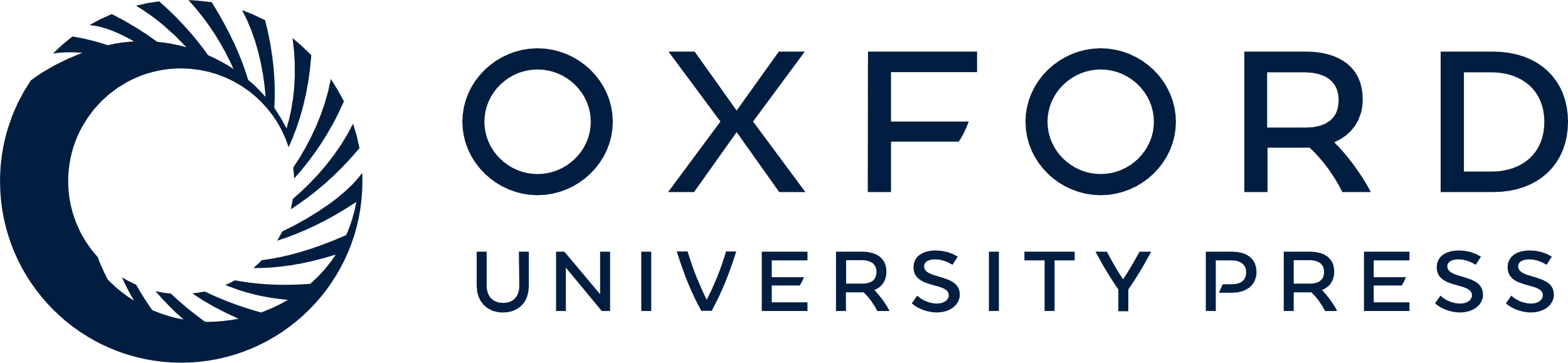 [Speaker Notes: Figure 3.  Scatterplots showing the distribution of the OARs in men (squares) and women (circles). Dashed lines indicate cut-offs for the four equally spaced intervals from the smallest to the largest observed used in the Fisher exact test.


Unless provided in the caption above, the following copyright applies to the content of this slide: © Oxford University Press]